Partial Fraction
Partial Fractions
The partial fraction decomposition or partial fraction expansion is used to reduce the degree of either the numerator or the denominator of a rational function/algebraic fraction.
Proper and Improper Fraction Revisited
The fraction is proper, if 
	 degree of the denominator > degree of the numerator

Eg.
The fraction is improper, if 
	 degree of the denominator ≤ degree of the numerator
Eg.
Partial Fractions
with a quadratic factor
Simple denominators
Repeated factor
Partial fraction with simple denominators:

An expression in the form                                        can be split into partial 


fractions of the form                                           .



Eg. Express                                     in partial fractions.


Let
Let x=2,

Let x= 0,


So, the partial fractions are
Try:


Split                            into partial fractions.


Split                                                     into partial fractions.
Try:

Answers

1


2
Partial fraction with a repeated factor:

An expression in the form                               can be split 


into partial fractions of the form 





Eg.
Express                          in partial fractions.

Solution:
Let x=3,
      x=0,     
      x= 1,
Try:



Express                                           in partial fractions.
Answer:
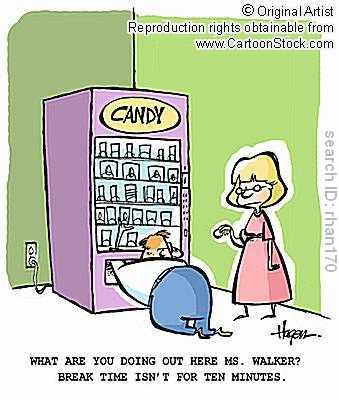 Partial fraction with a quadratic factor:


An expression in the of the form                                           , where

r and s have the same sign, can be split into partial fractions of the form






Eg.
Express                                in partial fraction.


Solution:
Let  x = -2, 
        x = 0, 
        x = 1,
Improper fractions: 


Eg.






Eg.
Degree of numerator = Degree of denominator:
Degree of numerator > degree of denominator:
Try:

Decompose the following rational function into partial fractions:





Answer:
Further information:
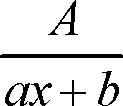 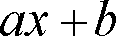 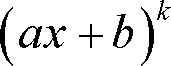 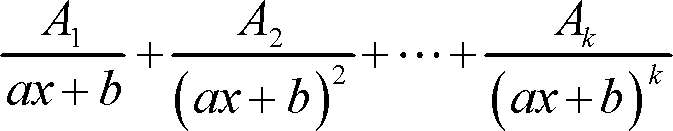 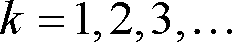 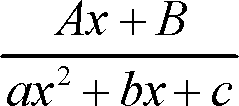 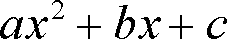 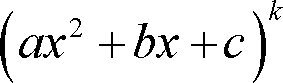 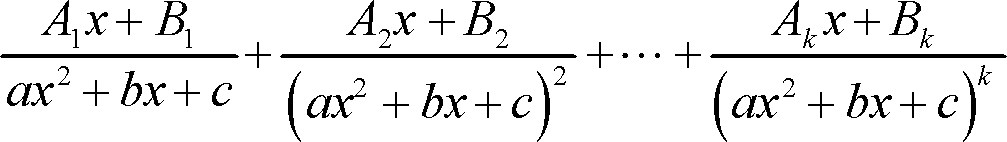 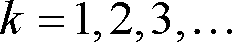